Celebrating Honors SeniorsSpring 2012
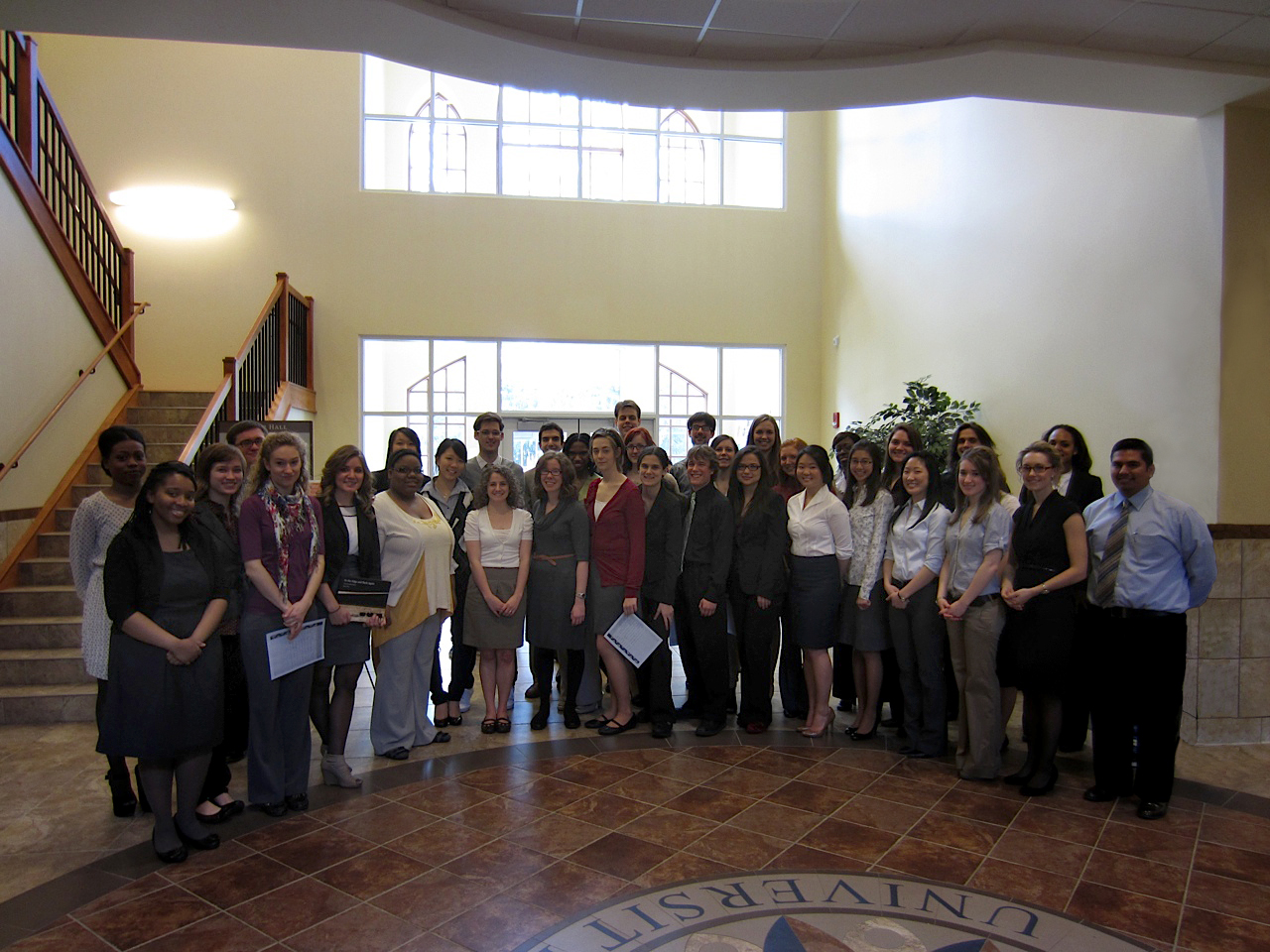 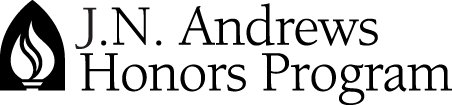 Adam Shull
Engineering and Chemistry

Marrying Shastin Purvis, Honors alum and medical student at Mayo Medical School
Aleksandra Kozlova-Harris
Biology, Behavioral Neuroscience concentration

Accepted to Loma Linda Medical School
Amy Nadane
Biology, Biomedical concentration

Accepted to veterinary school at Michigan State University
April Grube
History

Accepted to MA in History programs at George Washington University, University of North Carolina-Charlotte, and Washington State University
Arianna Lashley
Psychology, Behavioral Neuroscience concentration


Plans to work as a guest English teacher in Korea through the EPIK organization
Arielle Cady
Music Performance

Accepted to pursue a Masters in Violin Performance with an emphasis in Musicology at Andrews University

Received a teaching assistantship scholarship to work with Dr. Lilianne Doukhan
Bradley Sica
Political Science

Accepted to the University of Maine Law School, the Maurice A. Dean School of Law at Hofstra University, and Pace Law School

Will attend University of Maine Law School
Carolyn Davis
English

Accepted to MA programs at the State University of New York-Buffalo, University of Maryland, Boston College, Carnegie Mellon University, and New York University

Will attend Boston College
Carrie Mesiar
Animal Science, Pre-veterinary concentration

Accepted to veterinary school at the University of Oregon and the University of Wisconsin, Madison

Will attend University of Wisconsin
Catherine Tetz
English and Music

Accepted to MA programs at Washington State University and Kent State University with teaching assistantships

Will attend Washington State University
Daniel Colon Hidalgo
Biology, Biomedical concentration

Accepted to medical school at Northwestern University and Loma Linda Medical School
Debbie-Ann Francis
Communication, International Communication concentration

Spanish Studies

Going where God leads!
Elena Milosavljevic
Biology, Biomedical concentration

Accepted to Loma Linda Medical School
Erica Bruso
Visual Communication, Graphic Design

Marrying Andrews University student Jonathan Bissell
Gina Kang
Biology, Biomedical concentration

Accepted to Loma Linda Medical School
Isaac Kim
Biology, Biomedical concentration

Accepted to Loma Linda Medical School
James Yoon
Biology, Biomedical concentration

Accepted to Loma Linda Medical School
Jarrod Lutz
English, Writing emphasis
Communication Arts minor
Secondary Education Certification
Jason Lemon
Spanish Studies
Jason Miller
Psychology and Political Science

Has spent the past semester serving as a Congressional Intern in the office of Congressman Fred Upton of Michigan's 6th district

Plans a year of  Student Missionary work and will apply  to enter law school Fall of 2013
Jeremy Burton
English, Literature emphasis
French Studies

Accepted to The New School for a Master of Fine Arts in Creative Writing (for children) 

Has been selected for a Departmental Merit Scholarship
Johanna Nielsen
Communications, English minor

Will spend a year in her home state of Washington getting Community Emergency Response training; managing her businesses, and hopes to intern at a non-profit organization. 

She hopes to pursue a Masters in Emergency Management or International Development
Jonathan Koch
English and Political Science

Marrying Chantelle Krym, Andrews alum, in June

Plans to attend law school at the University of Michigan in the fall

Accepted to law school at Georgetown University, Notre Dame University, the College of William and Mary, and the University of Michigan
Jose Quezada
Architecture

Plans to finish his Master of Architecture at Andrews University. 

Will be touring Europe with the School of Architecture this summer
Kelley Wolff
Accounting
Spanish minor
Kylene Cave
English, Literature emphasis

Will work as a legal intern and prepare for the LSAT exam before applying to law school for the 2013-14 school year
Lauren Martin
Biology and French

Accepted to Northwestern University’s School of Medicine and Loma Linda Medical School

Will be attending Northwestern University to pursue a MD/Masters in Public Health program; hopes to become a clinician and administrator for an international aid organization
Lauren Van Putten
Biology, Pre-med, minors in Photography and Chemistry

Plans to attend medical school in the fall
Melissa Breetzke
Spanish Translation

Will spend time in South America doing various translating jobs and possibly studying Portuguese
Melissa McCormick
Biology, Biomedical concentration

Accepted to Loma Linda Medical School
Michael Swenson
Theology, Pastoral Ministry concentration

Accepted to MA in Theological Studies programs at Boston University, Emory University, and Vanderbilt University
Naudline Pierre
Fine Arts, Painting emphasis and Graphic Design Minor

Plans to continue creating art and complete a Master of Fine Arts degree
Rachelle Booth
Dietetics, minors in Fitness Education and Communications

Will complete an internship with Spectrum Health in Grand Rapids, MI as part of the requirements for earning the Registered Dietician licensure
Robert Erich
Management
Communication Studies minor
Sarah Gane
Religion and Behavioral Sciences, Anthropological Archaeology concentration

Will be marrying Kevin Burton, and pursuing a Masters in Religion (systematic theology emphasis) at the Seventh-day Adventist Theological Seminary. Kevin is currently pursuing a Masters in Religion (historical theology emphasis).
Sarah Lee
Behavioral Sciences, Public Health concentration

Accepted to Loma Linda Medical School
Shelli Meulemans
Dietetics, Spanish, Fitness Education minor

After a yearlong dietetics internship with Andrews University, will sit for her Registered Dietician exam
Steffie-Ann Dujon
Biology, Biomedical concentration
Chemistry minor
Sunny Kim
Biology, Neuroscience concentration

Accepted to Loma Linda Medical School
Theron Calkins
English and Math

Plans to work as a guest English teacher in Korea through the EPIK organization